Extraction of materials
2017-2018
عمليات تركيز خامات المعادن
المقدمة
ان عملية استخلاص المعادن من خاماته مباشرة تكون صعبة ومكلفة اذا لم تجري عليها بعض العمليات والهدف من هذه العمليات هو زيادة نقاوة مركب المعدن المطلوب وذلك بطرح الشوائب الغير مرغوب فيها.
****عملية ازالة الشوائب تدعى تهذيب المعدن أو عمليات التعدين أو تكنولوجيا المعدن.
تحضير الخامات : تتم تهيئة الخامات لعملية استخلاص المعدن وهي عملية السيطرة على حجم الحبيبات الملائم لعملية معينة وكذلك غسل الخام بازالة اكبر قدر ممكن من الشوائب غير المرغوبة وتتم ازالة بعض المعادن التي توجد بكميات قليلة .
من اهم اسباب عمليات التركيز هي :
1- نقل كميات قليلة من الخام والحاوية على اعلى نسبة من المعدن المطلوب الى المصانع لاستخلاص المعدن وبذلك تكون اقتصاديا في عملية النقل.
2
اسباب عمليات التركيز
2- انتاج كميات قليلة من الخام والحاوي على نسبة عالية من المعدن المطلوب وبذلك نحصل على معدن عالي النقاوة وباستعمال عوامل مختزلة قليلة وبذلك نحصل على الاقتصاد في الطاقة.
3- تحصل على كمية نفايات قليلة بعد عملية الاستخلاص وبذلك نحصل على فقدان في المعدن مع الخبث قليل.
****عملية تحضير الخامات تشمل مرحلتين اساسيتين : وهما مرحلة التفتيت ومرحلة التركيز.
مسلك تكنولوجي مثالي لتركيز خام المعدن
خام قادم من المنجم
التفتيت
التكسير الاولي
التكسير الثانوي
الطحن (التنعيم)
عمليات التركيز
الغربلة
الحجوم الناعمة
التعويم الرغوي
التصنيف
الفصل بالسوائل الثقيلة
الفصل المغناطيسي
تفتيت خامات المعادن
تعرف عملية التفتيت بانها من العمليات المتعاقبة الغرض منها التصغير حجوم الصخور للحصول على الحجوم المطلوبة للعمليات اللاحقة وذلك بتسليط طاقة او قوة على الصخور المراد تكسيرها الى ان تصل الى النقطة بعد الحرجة ومن ثم تتهشم.
من فوائد عملية التفتيت والتكسير هي :
 سهولة نقل ومداولة وتخزين الخامات المعادن .
 تحرير المعادن المختلفة ضمن الخام المستخرج عن بعضها وبذلك تسهل عملية فصلها.
انتاج الحجوم والاشكال الملائمة لعمليات الفصل .
زيادة المساحة السطحية للخام او الركاز ليكون سهل الاتصال بالمذيبات الكيمياوية.
مراحل عملية التفتيت
تتم عملية التفتيت بمراحل متعددة وتكون مقسمة الى نوعين هما التكسير والتنعيم او الطحن.
التكسير يعني تصغير الحجوم الى حد 1 ملم اما عملية التنعيم فتطلق على العمليات التي يتم الحصول على حجوم اقل من 1 ملم .تدعى المعدات المستخدمة في النوع الاول بالكسارات اما المعدات في النوع الثاني تدعى بالطواحين .
الطاقة المصروفة في عمليات التكسير
تعتبر الصناعات التعدينية من الصناعات المستهلكة للطاقة مقارنة بالعمليات الصناعية الاخرى .
نظريات احتساب الطاقة :
هنالك ثلاث نظريات اساسية لاحتساب الطاقة اللازمة لعملية التفتيت تشتق جميعها من المعادلة التفاضلية التالية:
dE/dL =- C.Lᵖ
dE :الطاقة المطلوبة.
dL : تعبر عن التغير في حجم وحدة الكتلة.
1- نظرية رتنكر Rittingrs
الطاقة المستهلكة في التصغير الحجمي تتناسب مع المساحة السطحية الجديدة الناتجة.بوضع  p  =-2 في المعادلة التفاضلية نحصل على 
E=C(1/L2 – 1/L1)
حيث ان C :ثابت يساوي KRFC
E  :الطاقة الداخلة .
L1 : حجم الحبيبة الداخلة .
L2 : حجم الحبيبة الناتجة .
KR :ثابت ريتنكر و FC :مقومة التكسير.
اي ان 
E=KRFC(1/L2 – 1/L1)
2- نظرية ككKicks
ان الطاقة اللازمة لتصغير تتناسب مع نسبة التصغيرL1/L2)  ) اي ان الطاقة اللازمة تتناسب مع الزيادة الحاصلة في المساحة السطحية للحبيبات .بوضع p =1- , نحصل على المعادلة التالية :
E = C ln L1/L2
وبوضع قيمة                                             C = KkFC
حيث ان KK = ثابت كك نحصل على 
E =KKFC in L1/L2
وتطبق هذه العلاقة على افتراض ان الخام متجانس .
نظرية بوند
ان انتاج الطاقة اللازمة لانتاج حبيبات ذات قطر DP من الغذاء يتناسب عكسيا مع الجذر التربيعي للسطح الى نسبة الحجم المنتج.
وتعد نظرية بوند نظرية وسطية بين رتنكر وكك اذ تفترض P =3/2-  في المعادلة التفاضلية لذلك تستخرج الطاقة كما في المعادلة التالية :

بما ان L1/L2 = R
اذن :



ويعرف مؤثر الشغل بانه الكمية الطاقة اللازمة لتصغير حجم وحدة الكتلة من المادة من حجم لا نهائي للحبيبة الى حجم L2 بحيث تمر 80% من الحبيبات خلال فتحة غربال 100 ميكرون.
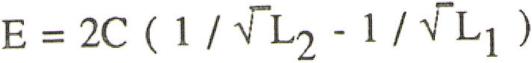 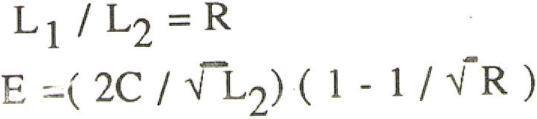 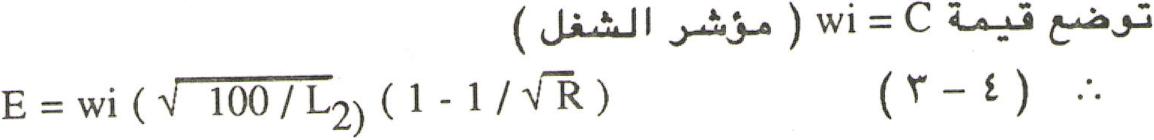 الطرق المتبعة في اختيار الكسارات
يعتبر التكسير من العمليات المعقدة وتدخل فيها متغيرات كثيرة لان خامات المعادن كثيرة ومتباينة في الخواص ,لهذا ليس من الصحيح استخدام نوع واحد من انواع الكسارات لذا يجب تصنيف الغذاء الداخل (صخور المعادن) الى الكسارة قبل القرار النهائي باختيار نوع الماكنة الملائمة لتكسيره.
*** ان تصنيف الخام مهم جدا لاختيار الماكنة ومحيط التكسير لان سوء الااختيار ( يؤثر فقط في كفاءة اداء الماكنة وانما يؤثر ايضأ في محيط الطحن ( بطانة الطاحونة ) حيث ان بعض الخامات تكون كاشطة اضافة لتسليطها اجهاد عالي على البطانة والجزء الفاعل في عملية الطحن .
ولغرض تحديد سعة الماكنة اضافة الى نوعها يجب معرفة الامور التالية:
١ ‏- الخواص المميزة للخام . 
٢ ‏- ابعاد حجم الغذاء الداخل . 
٣ ‏- ابعاد الناتج في عملية التكسير
 ٤ ‏- السعة الكلية المطلوبة للماكنة . 
‏كذلك يجب معرفة امور اضافية عن المواد المراد تكسيرها مثلأ
 أ - كمية الرطوبة الموجودة في الخام . 
‏ب - مكونات المواد المطحونة ( اللزجة ) . 
‏ج- المواد الكاشطة الموجودة .
الكسارات
تختلف المعدات المستخدمة في هذا المجال من حيث السعة والتصميم وطريقة تسليط القرة وفيما يلي اهم هذه الانواع :
١ ‏- الكسارات الفكية ذات الوصلات المفصلية المزدوجة : 
يطحن الخام بين فكين على شكل ( ٧ ‏) كما موضر في الشكل ( ٤ ‏أ - ٣ ‏) . يثبت احد الفكين الى جدار الماكنة اما الثاني فانه يتأرجح قريبأ وبعيدأ عن الجدار الثابت وتتم هذه الحركة باستعمال الموصلة المفصلية حيث تقوم هذه الموصلة بتحريك الفك المتحرك عن طريق الموصل بعيدأ وقريبأ عن الفك الثابت مما يساعد في عملية تفتيت الصخور . 
ان هذا النوع من الكسارات يمكن ان يستقبل غذاء قطره بين (2500 ‏1800 X ‏ملم ) . ويمكن استخدام هذه الكسارات لعمليات التكسير الثانوي ولكن بسعة محدردة .
2-الكسارات الفكية ذات الوصلة المفصلية المنفردة
بغض النظر عن نوعية تصميم هذه الكسارات فانها مسابهة تمامأ للكسارات ذات الوصلات المفصلية المزدوجة،. ان الجزء العلوي من الفك المتحرك مرتبط مباشرة بمحور غير مركزي اما الجزء السفلي فهو مستقر على ذراع الوصلة المفصلية . والكسارات مزدوجة الوصل المفصلية تكون بصورة عامة اغلى بكثير من حيث السعر من الكسارات منفردة الوصلة المفصلية لنفس فتحة خروج الناتج ولكن حركة الفك المتحرك لكسارة المزدوجة يكون اكثر تجانسأ لذلك يكون تاكل البطانة قليلأ جدأ مقارنة مع الكسارة ذات الوصلة الواحدة كما ان استهلاكها للطاقة اقل والناتج يكرن اكثر تجانسأ من الكسارة منفردة الوصلة المفصلية . ان أقصى حجم نمذاه تستقبله هذه الكسارة هو ( 1800 X  1400 ‏) ملم وبغتحة خروج الناتج بحدود 230 ‏) ملم .
٣ ‏- الكسارات الفكية المفاجنة :
ان هذه الكسارات تشابه من حيث المبدأ الكسارات الفكية الاعتيادية اما اختلافها عنها فهو ان سرعة عمود التحريك اللامركزيتكون بمقدار (. ٣ ‏%) اكثر من سرعة الكسارة الفكية الاعتيادية وان شوط الفك المتأرجح اطول بمقدار . ٤ ‏- ٤٥ ‏% لذلك تحصل الضربة المفاجئة الشديدة والمجهدة على الغذاء المجهز للماكنة وتستخدم الكسارات الفكية المفاجئة في تفتيت الغذاء الصلد اما اهم مواصفات هذه الكسارات فهي : - 
١ ‏- تستخدم لعملية التكسير الارلي والثانوي الجاف . 
٢ ‏- ان فتحة الغذاء تكون في حدود ( 2000X 1250 ‏) ملم . 
٣ ‏- الناتج الخارج من الكسارة يخرج من فتحة مقدا رها (300‏) ملم وسعتها حوالي ( 500 ‏)م~/ساعة. 
٤ ‏- عند استخدامها ككسارة ثانوية فان ابعادها تكون ‌ )1000 200 X) ملم (فتحة الغذاء ) اما الناتج فيكون في حدود ( 70 ‏) ملم.
٤ ‏- الكسارات الدوارة ( الزاحفة ) :
تتكون الكسارات الزاحفة من مخروطين احدهما يدور هو المخروط الداخلي اما المخروط الخارجي فيكون ثابتأ وتتكون هذه الكسارات بصورة عامة من ثلاث اجزاء رئيسية: 
١ ‏~ العمود الدىار ويثبت من الاسفل بجزء لا مركزي لذلك تكون حركته ودورانه لا مركزيأ . 
٢ ‏- المحور يثبت من الطرف العلوي برأس مخروطي يكون رأسه الى الاعلى وهو الجزء الدوار للكسارة . 
٣ ‏- الاطار الخارجي ويكون ثابتأ عادة وتتم عملية التكسير بتسليط ضغط على الصخرة بين المخروطين الداخلي والخارجي. ويوضح المخطط ( ٧ ‏- ٤ ‏_ ) الاجزاء الرئيسة لكسارة الزاحفة 
*****ان الكسارات الفكية والزاحفة تستخدم في التكسير الاولي ( كسارات اولية )
مقارنة بين الكسارات الفكية والكسارات الزاحفة
١ ‏- ان القوة المسلطة على الصخور في الكسارات الدوارة تكون مستمرة بينما في الكسارات الفكية تكون العملية بشكل متقطع لم عملية ضغط وارتخاء لا . 
٢ ‏- ان اعمال الصيانة في الكسارات الفكية اسهل منها في الكسارات الزاحفة (الدوارة ) . 
٣ ‏- ان الكسارات الفكية اكثر ملائمة لخامات المعادن اللزجة التي تحتوي على نسبة اطيان عالية . 
٤ ‏- ان ناتج الكسارة الزاحفة اكثر تجانسأ من الكسارات الفكية
ا لتكسير ا لثانوي
ان الخام المنتج بعد عملية التكسير الاولي يكون اكثر ملائمة لعمليامت النقل او الخزن وقد يكون صالحا للاستعمال او يمكن اجراه عملية التركيز لم الفصل ) ألاولية ولكن في اغلب الاحيان يخضع الناتج الى عمليات تكسير ، في كسارات اخرى وهذه العمليات تدعى عمليات التكسير الثانوي اما المعدات المستخدمة فيها فهي :-
‏1- ا لكسارا ن المخروطبة
يشابه هذا النوع من الكسارات الكسارات الزاحفة مع وجود الفوارق الاتية :~ 
ان المخروطين في الكسارة الزاحفة يكونان باتجاهين متعاكسين اما في الكسارات المخروطية فيكونان في اتجاه واحد مما يسهل عملية الاستبدال وصيانة الاجزاء العاطلة . 
ب- ان المحور غير مثبت من الجهة العليا كما هو في الكسارة الدوارة حيث يكون المحور مثبتا اسفل المخروط وتكون نقطة الارتكاز علر. شكل قوس . 
****ان نسبة التصفير تكون عالية في هذا النوع من الكسارات حيث تترارح بين 1:3 الى 1:7
٢ ‏- طواحين الدلفنة
وتكون علي نوعين : 
1 ‏- اسطوانة واحدة دوارة وتكون هذه الاسطوانة اما مسننة او مثبت عليها مطارق على الجدار الخارجي اما الجزء الثاني فيكون على شكل منحني ، وعملية التكسير تتم بين الاسطوانة الجزء المنحني اما القوة المؤثرة في عملية التكسير في هذا النوع من المعدات فهما قرة الضغط وقوة القشط . 
2- طواحين الاختزال تتكون طواحين هذا النوع من اسطوانتين يكون سطحهما املسأ او على شكل مسنأ لزيادة الاحتكاك . يفضل استخدام هذا النوع من الطواحين لتكسير خامات المعادن سهلة التفتيت مثل الحجر الجيريرالفحم وصخور الفوسفات
٣ ‏- الكسارات المطرقية
يستخدم هذا النوع من الكسارات في مقالع المرمر والجسوء ، ان اهمية هذا النوع تكمن بمقدار ما تنجزه الكسارات من عمل حيث تختار بنسبة تصفير عالية سعة مقبولة قد تصل الى ‌ « 1500 ‏طن / ساعة وفي بعض الاحيان تصنف ضمن الكسارات الاولية كما في صناعة السمنت . 
‏تتكون هذه الكسارة من عدة مطارق مثبتة على طبلة دوارة وهذه الطبلة مثبتة داخل غرفة الطحن . ان القوة المركزية للمطارق المسلطة على الخام تؤدي الى تحطيمه . ان عدد دورات المحور تتراوح بين ( 500- 3000 ‏) دورة / دقيقة .